ΕΡΩΤΗΜΑΤΟΛΟΓΙΟ
ΘΕΜΑ:ΕΝΕΡΓΕΙΑΚΑ ΠΟΤΑ ΚΑΙ ΕΠΙΠΤΩΣΕΙΣ ΣΤΗ ΦΥΣΙΚΗ ΚΑΤΑΣΤΑΣΗ ΤΩΝ ΝΕΩΝ.

ΟΜΑΔΑ:ΧΧΧΕ
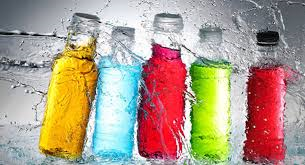 ΕΡΩΤΗΜΑΤΟΛΟΓΙΟ
ΘΕΜΑ: Οι επιπτώσεις των ενεργειακών ποτών στους εφήβους και η βελτίωση της φυσικής μας κατάστασης.
1)ΦΥΛΛΟ: α) αγόρι     β) κορίτσι
2)ΗΛΙΚΙΑ:  α) 14-15    β)15-16       γ)16-17
3)Γνωρίζετε τι είναι η αερόβια ή καρδιοαναπνευστική άσκηση;
      α)ΝΑΙ             β)ΟΧΙ  
4)Κάνετε αερόβια άσκηση;
      α)ΝΑΙ            β)ΟΧΙ
5)Πώς αισθάνεστε μετά το τέλος της φυσικής σας δραστηριότητας;
      α)τίποτα      β)ευφορία    γ)κόπωση   
6)Πιστεύετε ότι η άσκηση είναι παράγοντας ο οποίο επηρεάζει την υγεία και την ποιότητα ζωής;
      α)ΝΑΙ          β)ΟΧΙ        γ)ΔΕΝ ΞΕΡΩ
7)Έχετε δει αποτέλεσμα στη φυσική σας κατάσταση έπειτα από μακροχρόνια άσκηση;
     α)ΚΑΘΟΛΟΥ    β)ΛΙΓΟ     γ)ΠΟΛΥ
8)Έχετε αξιολογηθεί για την φυσική σας κατάσταση;
     α)ΝΑΙ          β)ΟΧΙ  
9)Καταναλώνετε ενεργειακά ποτά;
     α)ΝΑΙ         β)ΟΧΙ
Γνωρίζετε τι είναι η αερόβια ή καρδιοαναπνευστική άσκηση;
65% 
35%
Κάνετε αερόβια άσκηση;
Πώς αισθάνεστε μετά το τέλος της φυσικής σας δραστηριότητας;
Πιστεύετε οτι η άσκηση είναι παράγοντας ο οποίος επηρεάζει την υγεία και την ποιότητα ζωής;
Έχετε δει αποτέλεσμα στη φυσική σας κατάσταση έπειτα απο μακροχρόνια άσκηση;
ΚΑΤΑΝΑΛΩΝΟΥΝ ΟΙ ΝΕΟΙ ΕΝΕΡΓΕΙΑΚΑ ΠΟΤΑ;
ΑΠΟΤΕΛΕΣΜΑΤΑ ΜΕΤΡΗΣΗΣ ΦΥΣΙΚΗΣ ΚΑΤΑΣΤΑΣΗΣ.
ΣΥΜΠΕΡΑΣΜΑΤΑ….
Οι μαθητές/τριες σε μεγαλύτερο ποσοστό γνωρίζουν τι είναι η αερόβια άσκηση και τα οφέλη για την υγεία τους. Οι περισσότεροι απ’ αυτούς δεν κάνουν αεροβίωση αλλά από αυτούς πού το επιχειρούν στο τέλος της άσκησης αισθάνονται κόπωση ενώ παράλληλα έχουν δει αποτελέσματα στη φυσική τους κατάσταση.
Aαξιοσημείωτο  είναι πως ένα μεγάλο ποσοστό μαθητών  καταναλώνει  ενεργειακά ποτά.
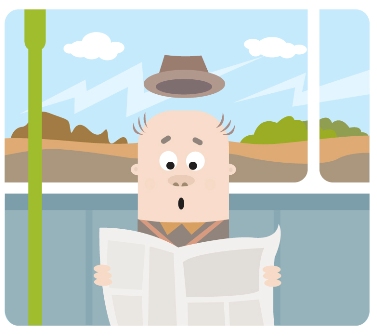 ΣΑΣ ΕΥΧΑΡΙΣΤΟΥΜΕ ΓΙΑ ΤΗΝ ΠΡΟΣΟΧΗ ΣΑΣ
ΕΥΘΥΜΗΣ ΙΩΑΝΝΙΔΗΣ
ΧΑΡΑ ΚΑΛΤΟΥΡΙΜΙΔΟΥ
ΧΑΙΔΩ ΜΠΟΥΚΟΥΒΑΛΑ
ΝΙΚΟΣ ΚΑΠΑΓΕΡΙΔΗΣ




ΟΜΑΔΑ:ΧΧΧΕ